How Low Can You Go?
The Lower Ledger Line Game
Created by Laura Walsh, Bailey Junior High March 2014
Ledger Lines for Treble Clef
F
What do we call these 5 Lines?
D
Staff
B
What notes are on the lines of the staff?
G
E
E G B D F
Every Good Boy Does Fine
Ledger Lines for Treble Clef
E
What about the Spaces?
C
A
F A C E
F
Space Rhymes with FACE!
Ledger Lines for Treble Clef
F
So what are these extra lines called?
E
D
C
Ledger Lines
B
A
Ledger Lines are extra lines added to the staff to go lower (or higher)
G
F
E
D
C
B
Watch the the alphabet pattern continue down.
A
G
F
E
Ledger Lines for Treble Clef
F
E
D
C
B
A
G
F
Sometimes watching it go forwards helps…Check it out
E
D
C
B
A
G
F
E
Ledger Lines for Bass Clef
A
What do we call these 5 Lines?
F
Staff
D
What notes are on the lines of the staff?
B
G
G B D F A
Good Boys Do Fine Always!
Ledger Lines for Bass Clef
G
What about the Spaces?
E
C
A C E G
A
All Cows Eat Grass
Ledger Lines for Bass Clef
A
So what are these extra lines called?
G
F
E
Ledger Lines
D
C
Ledger Lines are extra lines added to the staff to go lower (or higher)
B
A
G
F
E
D
Watch the the alphabet pattern continue down.
C
B
A
G
Ledger Lines for Bass Clef
A
G
F
E
D
C
B
A
Sometimes watching it go forwards helps…Check it out
G
F
E
D
C
B
A
G
Level 1
How?
What?
How?
What?
How?
What?
How?
What?
How?
What?
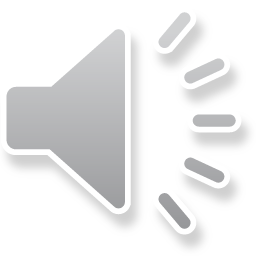 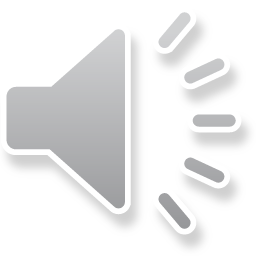 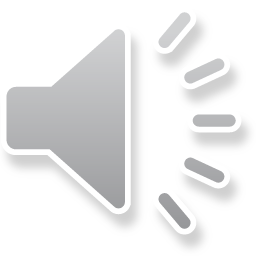 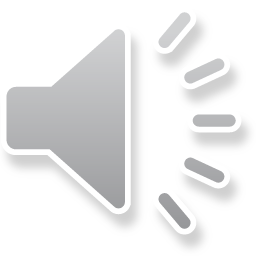 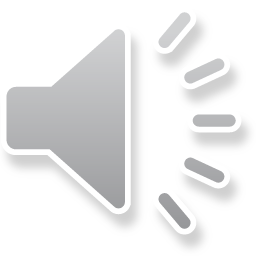 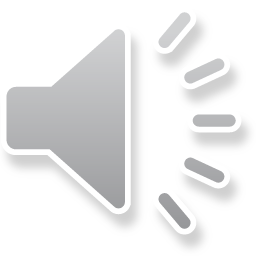 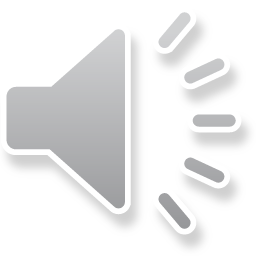 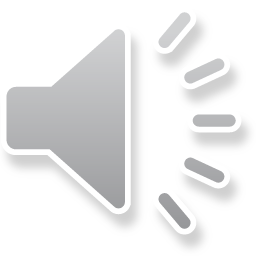 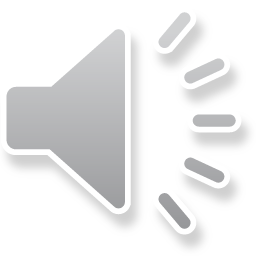 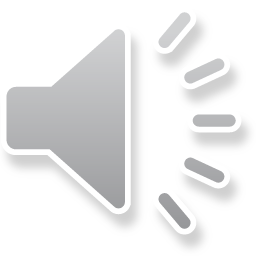 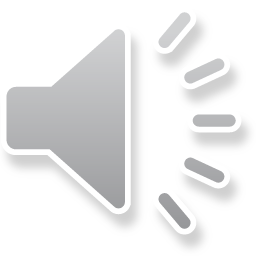 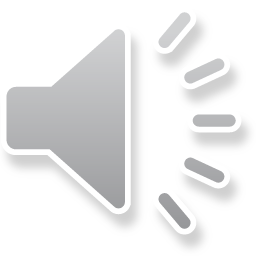 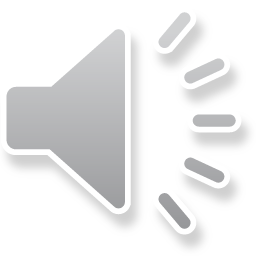 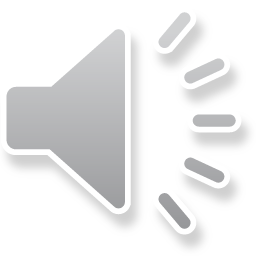 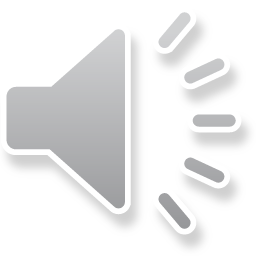 Level 2
How?
What?
How?
What?
How?
What?
How?
What?
How?
What?
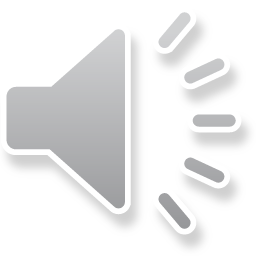 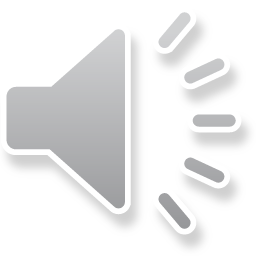 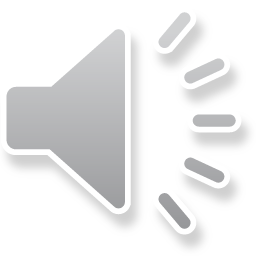 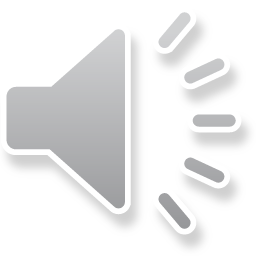 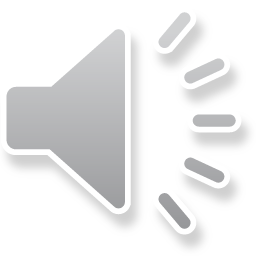 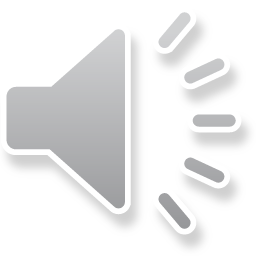 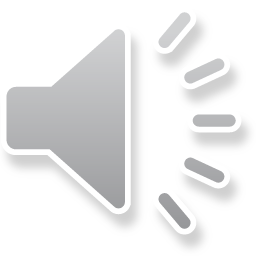 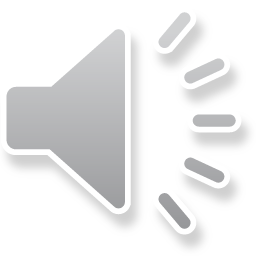 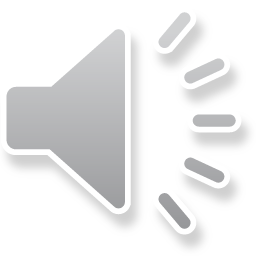 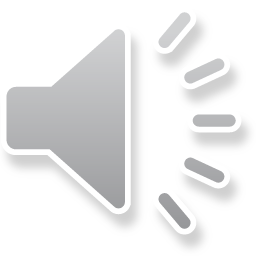 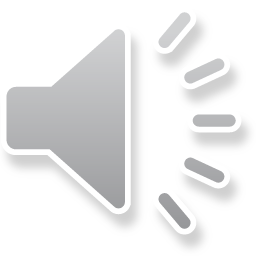 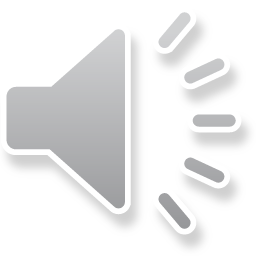 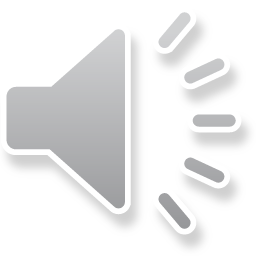 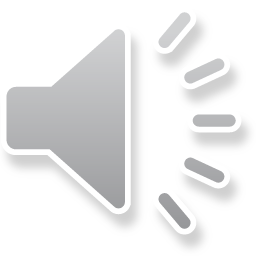 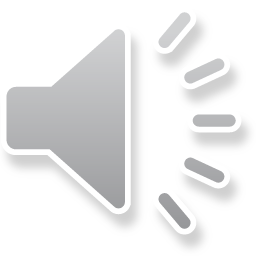 Level 3
How?
What?
How?
What?
How?
What?
How?
What?
How?
What?
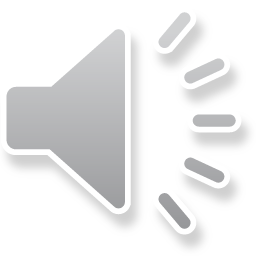 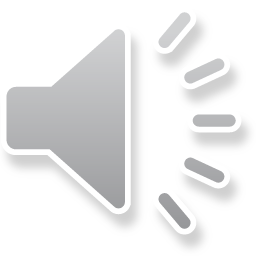 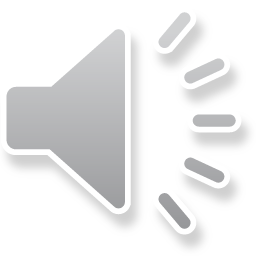 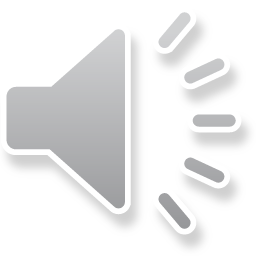 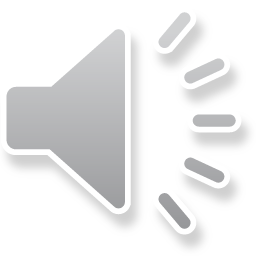 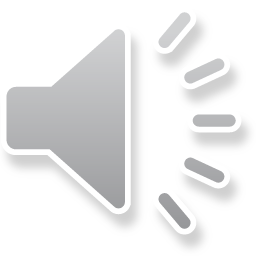 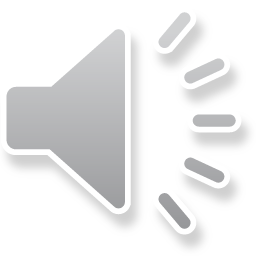 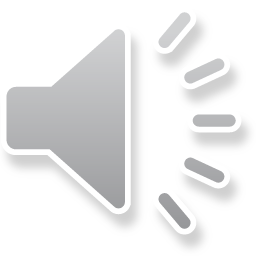 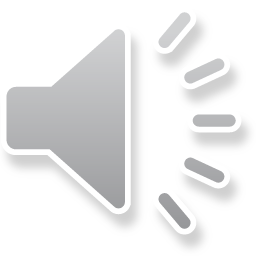 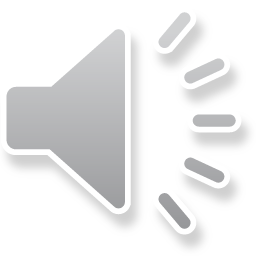 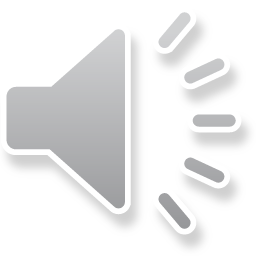 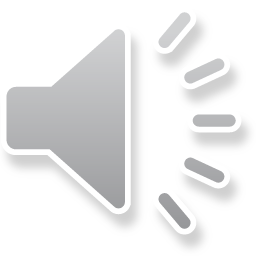 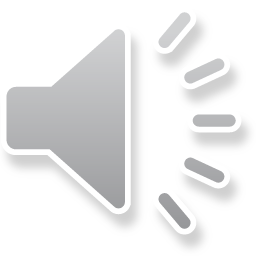 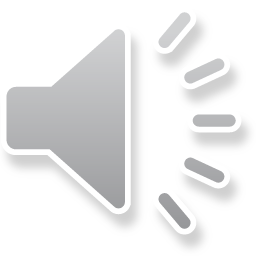 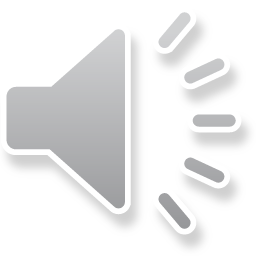 Level 4
How?
What?
How?
What?
How?
What?
How?
What?
How?
What?
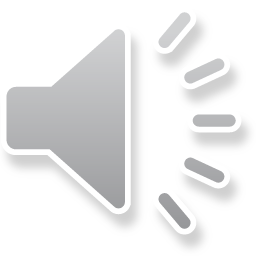 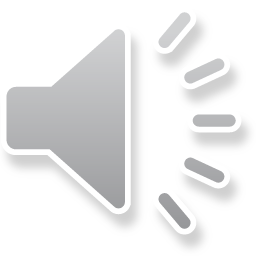 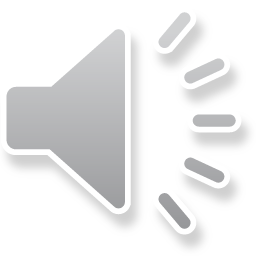 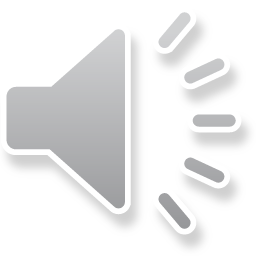 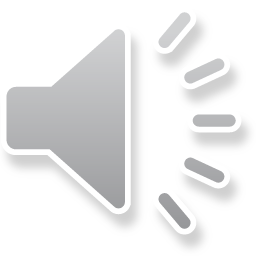 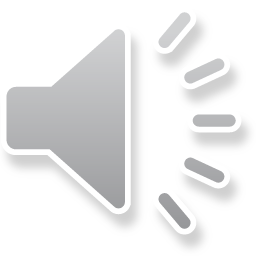 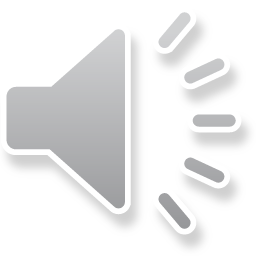 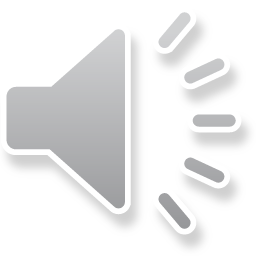 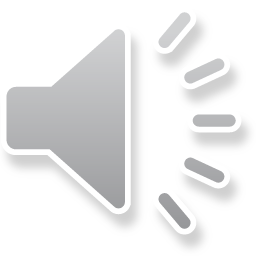 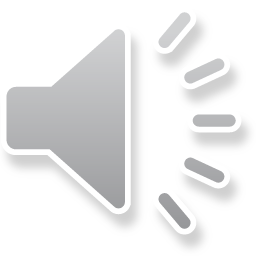 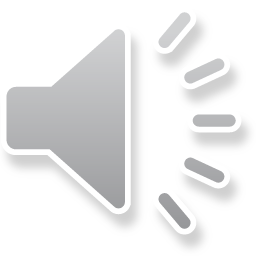 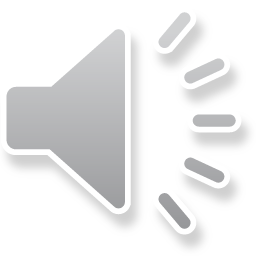 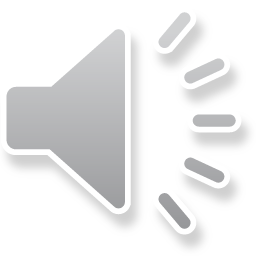 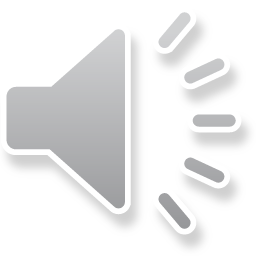 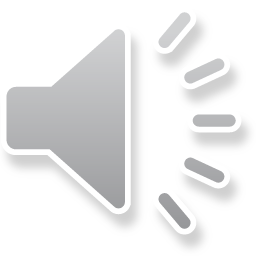 Level 5
How?
What?
How?
What?
How?
What?
How?
What?
How?
What?
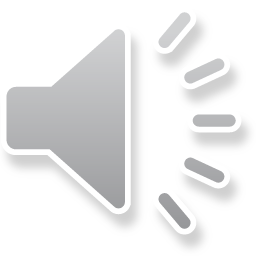 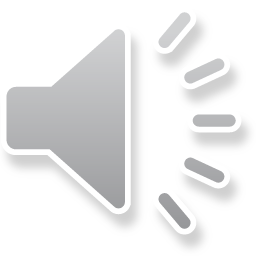 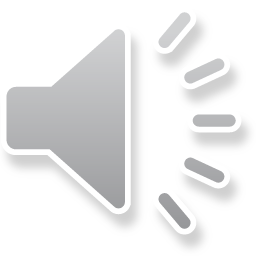 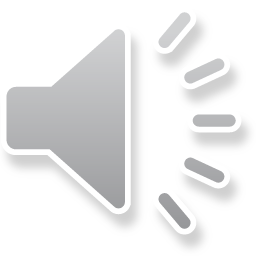 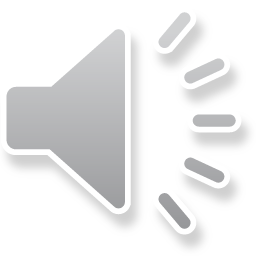 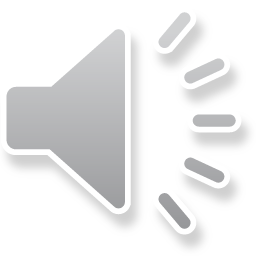 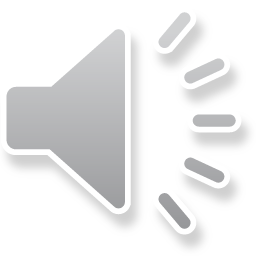 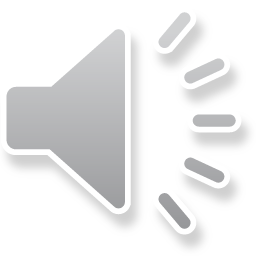 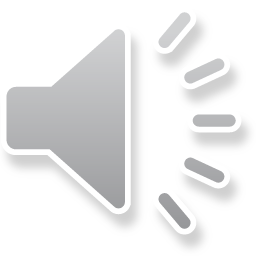 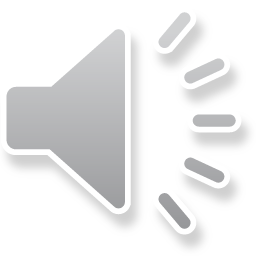 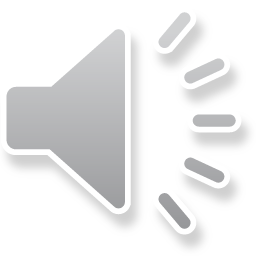 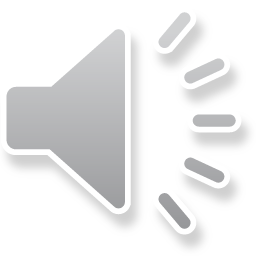 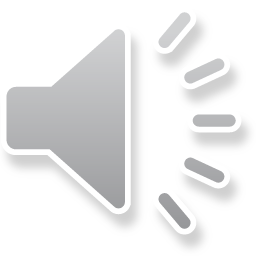 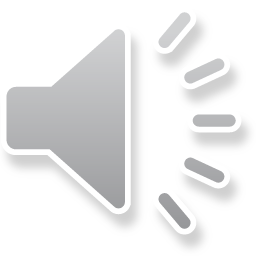 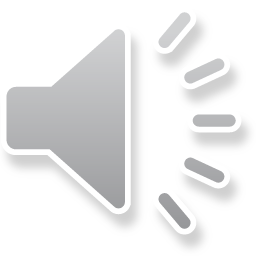 Level 6
How?
What?
How?
What?
How?
What?
How?
What?
How?
What?
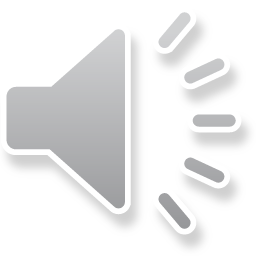 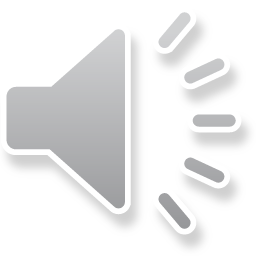 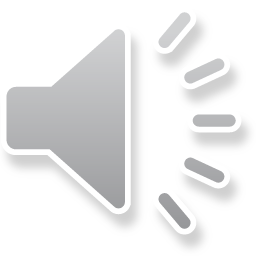 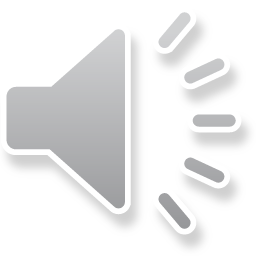 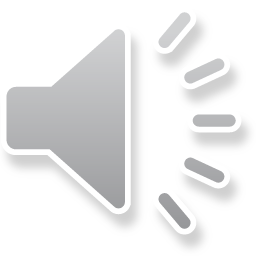 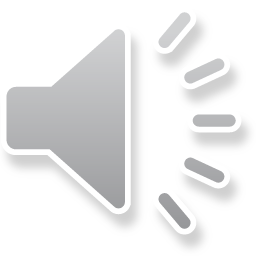 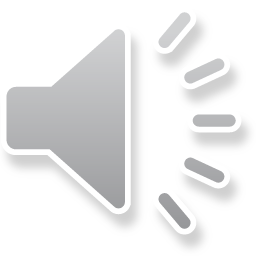 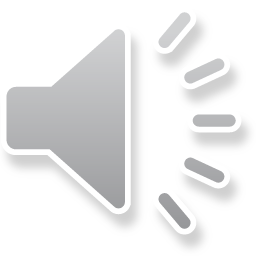 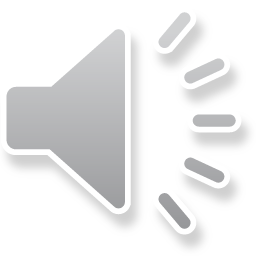 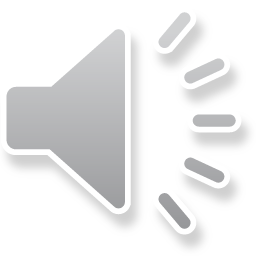 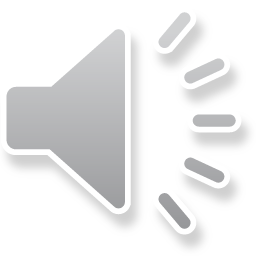 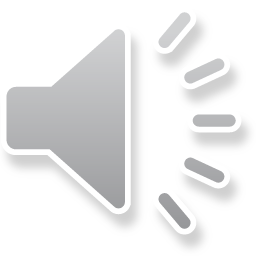 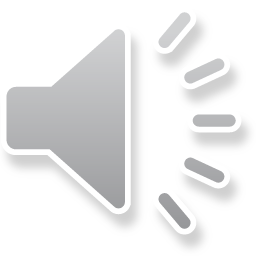 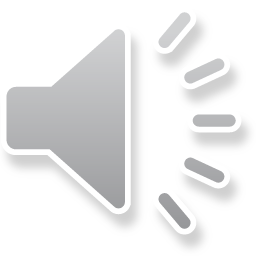 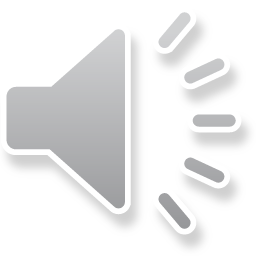 Level 7
How?
What?
How?
What?
How?
What?
How?
What?
How?
What?
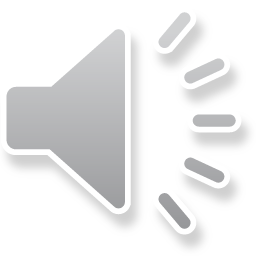 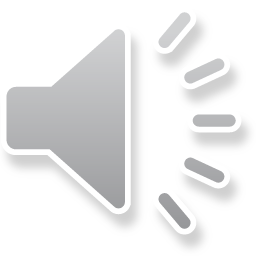 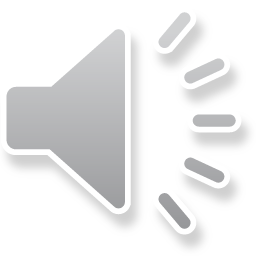 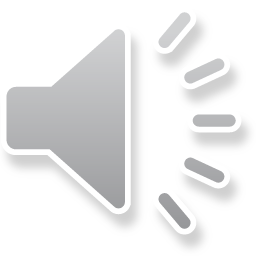 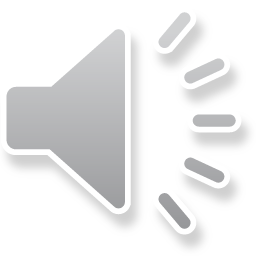 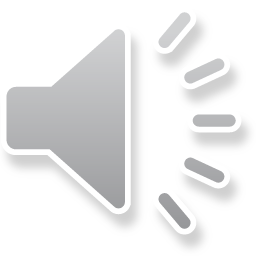 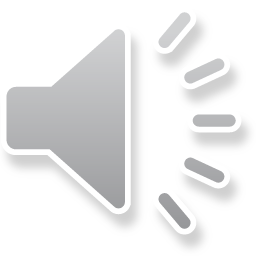 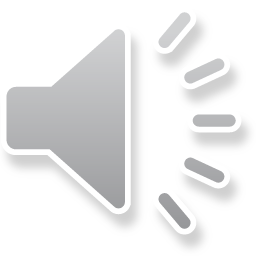 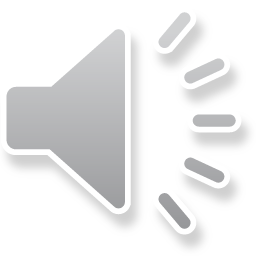 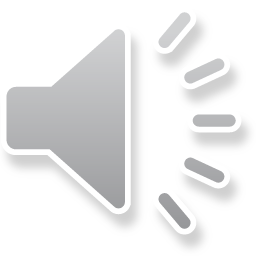 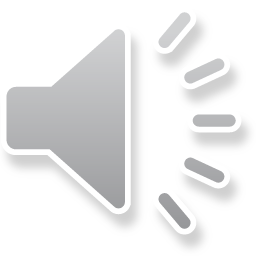 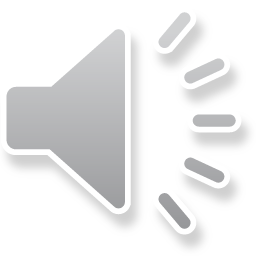 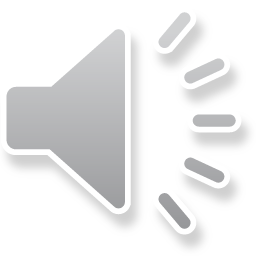 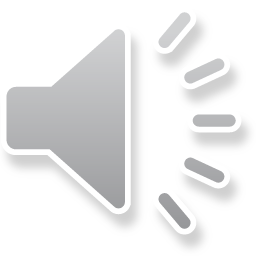 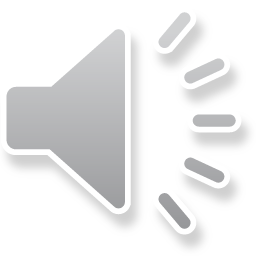 Level 8
How?
What?
How?
What?
How?
What?
How?
What?
How?
What?
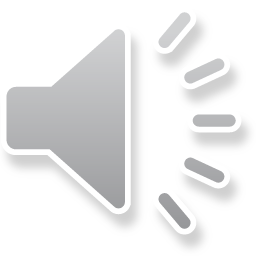 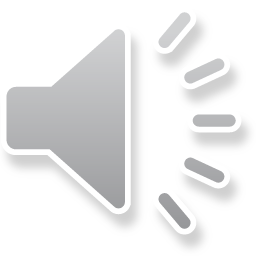 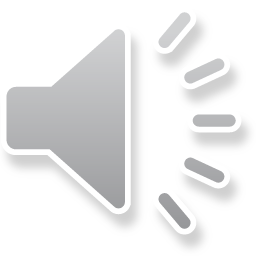 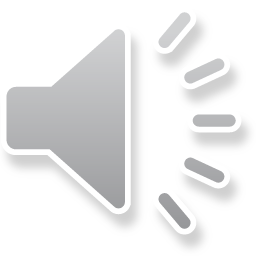 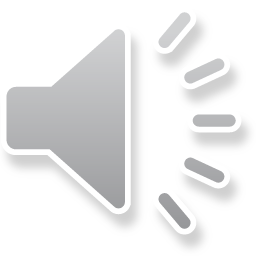 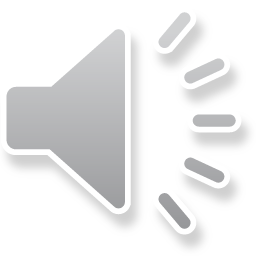 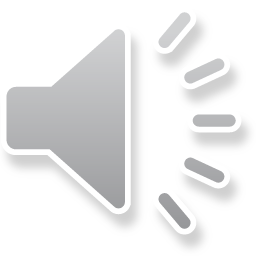 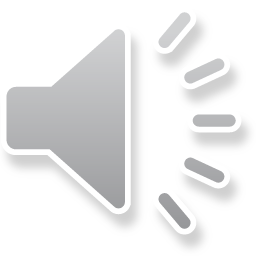 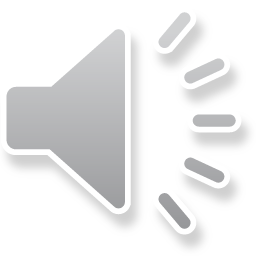 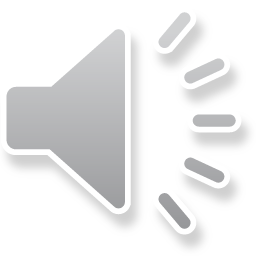 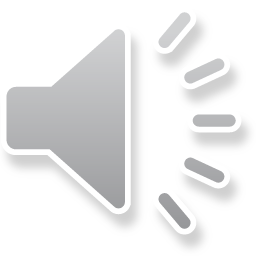 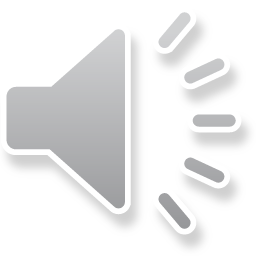 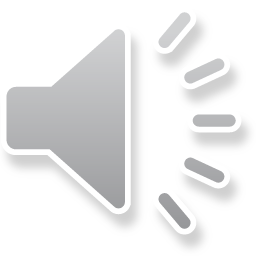 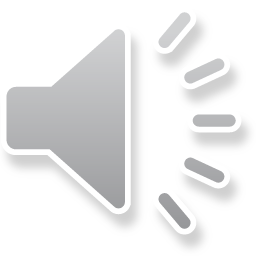 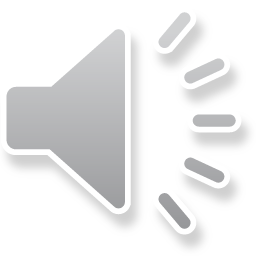 Level 9
How?
What?
How?
What?
How?
What?
How?
What?
How?
What?
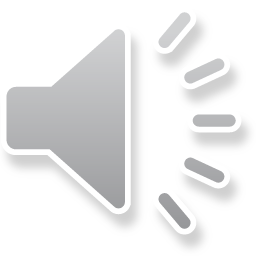 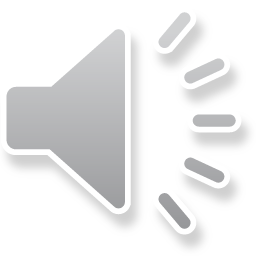 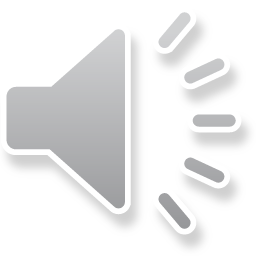 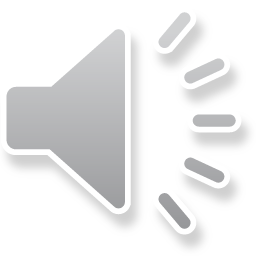 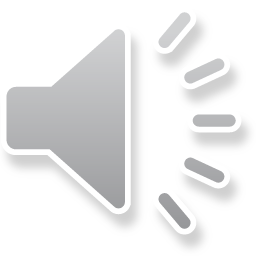 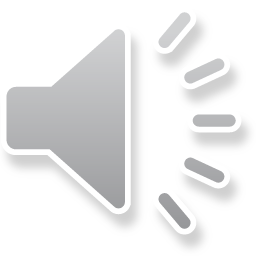 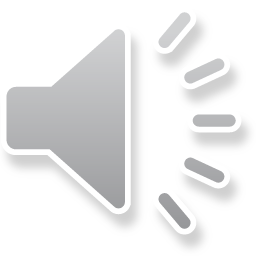 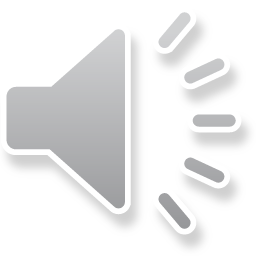 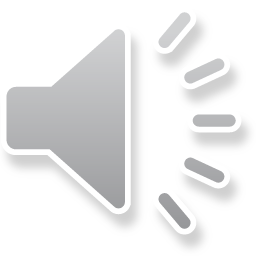 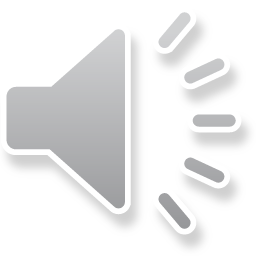 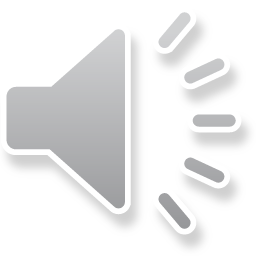 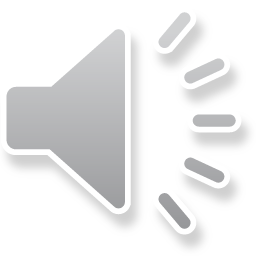 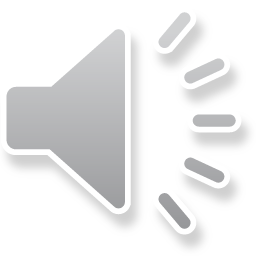 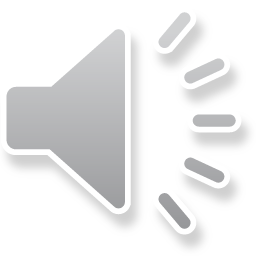 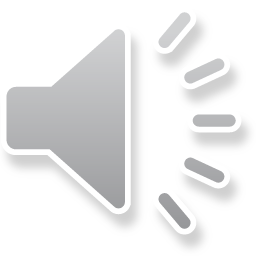 Level 10
How?
What?
How?
What?
How?
What?
How?
What?
How?
What?
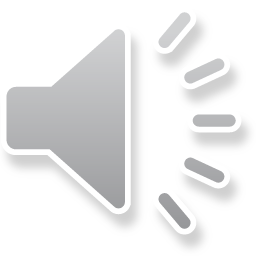 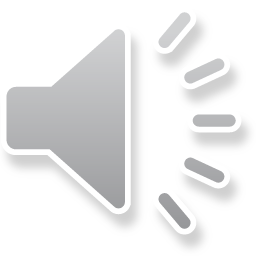 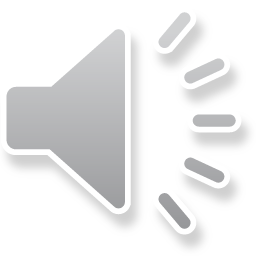 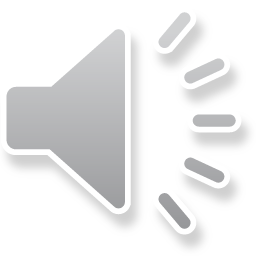 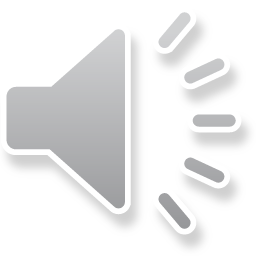 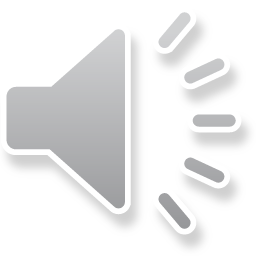 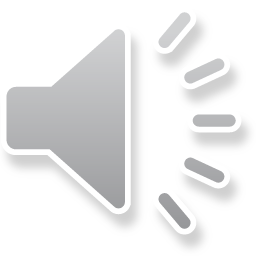 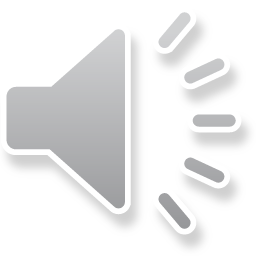 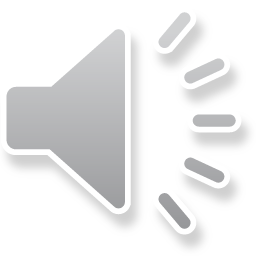 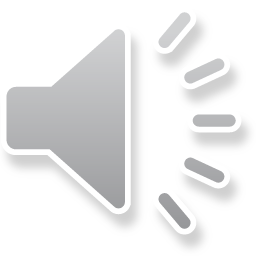 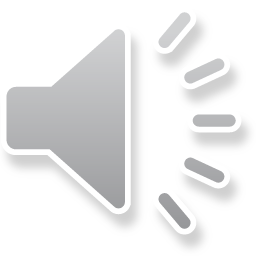 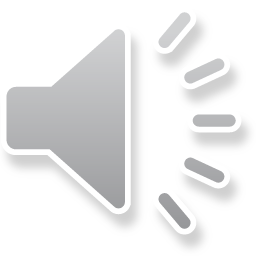 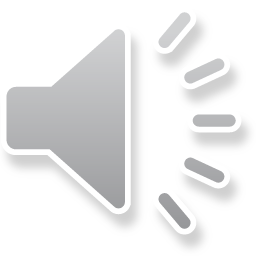 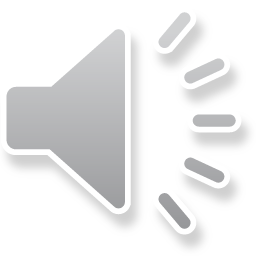 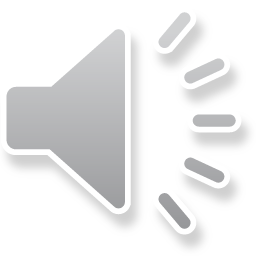 Level 11
How?
What?
How?
What?
How?
What?
How?
What?
How?
What?
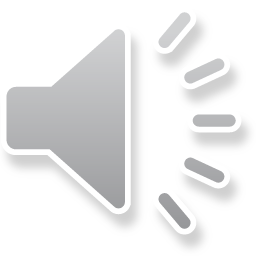 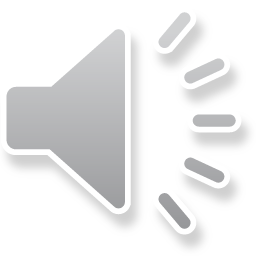 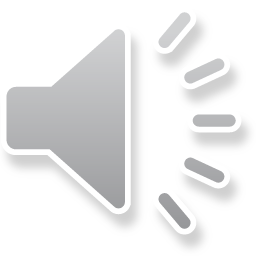 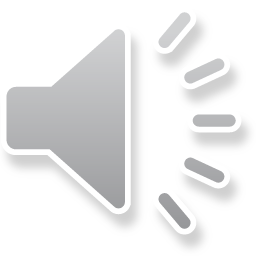 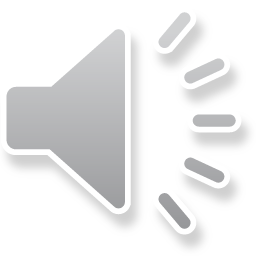 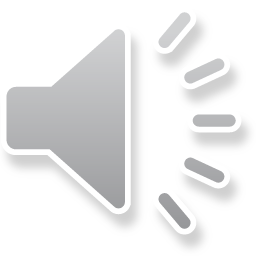 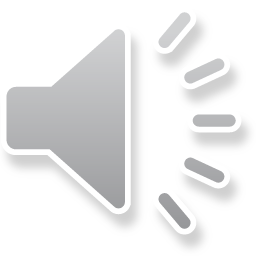 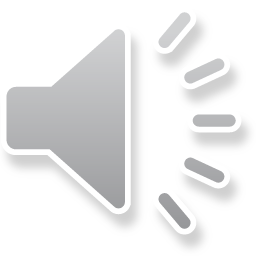 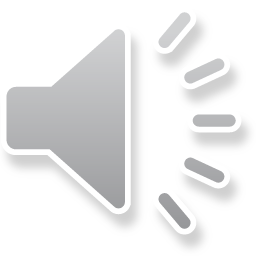 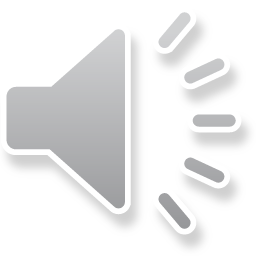 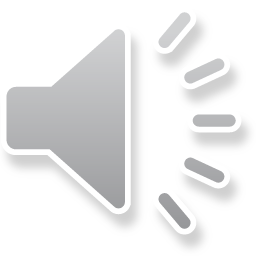 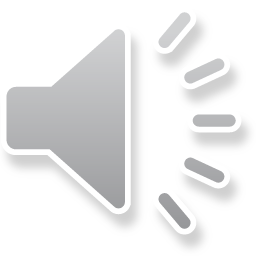 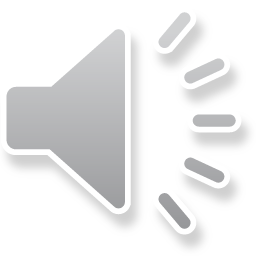 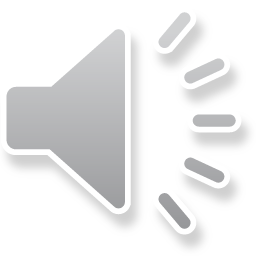 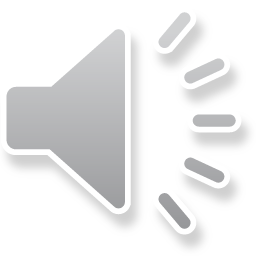 Lightening Round!
How?
What?
10 Seconds!
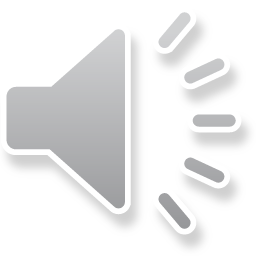 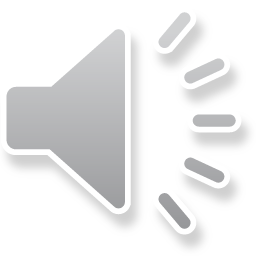 Lightening Round!
How?
What?
10 Seconds!
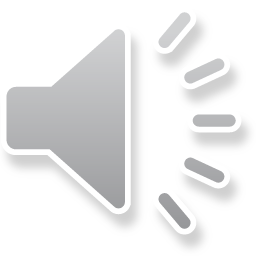 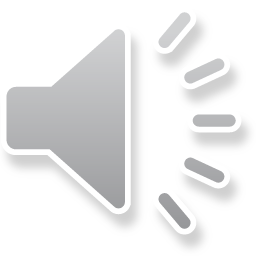 Lightening Round!
How?
What?
10 Seconds!
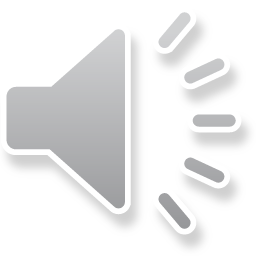 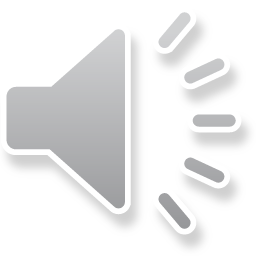 Lightening Round!
How?
What?
10 Seconds!
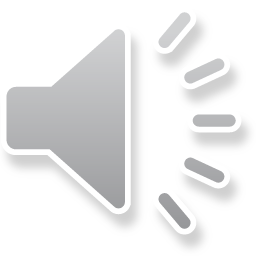 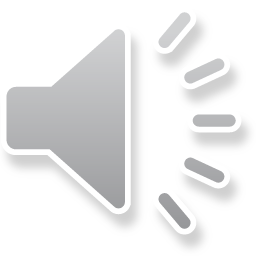 Lightening Round!
How?
What?
10 Seconds!
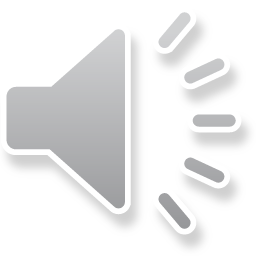 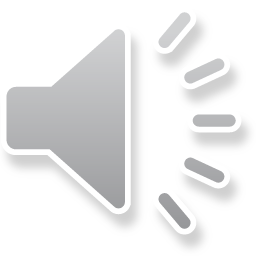 Lightening Round!
How?
What?
10 Seconds!
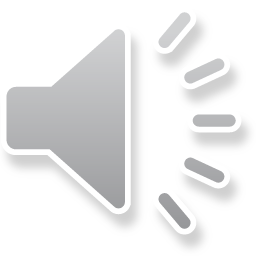 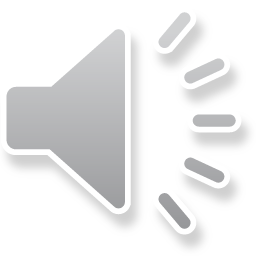 Lightening Round!
How?
What?
10 Seconds!
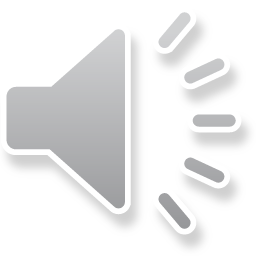 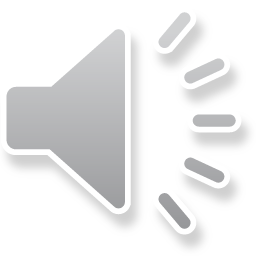 Lightening Round!
How?
What?
10 Seconds!
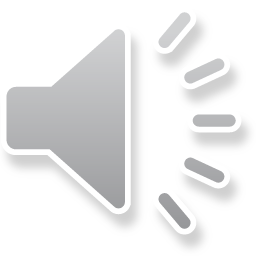 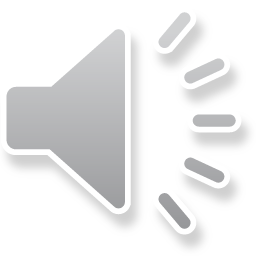 Lightening Round!
How?
What?
5 Seconds!
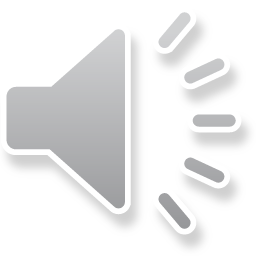 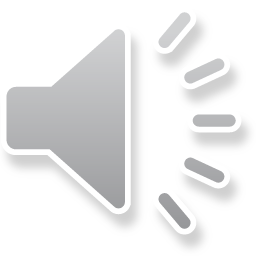 Lightening Round!
How?
What?
5 Seconds!
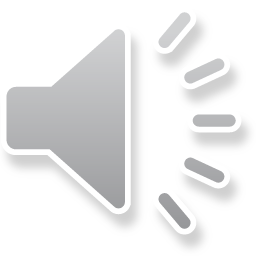 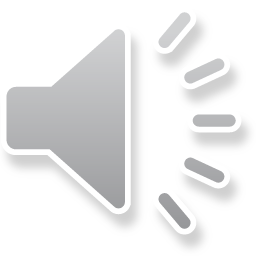 Lightening Round!
How?
What?
5 Seconds!
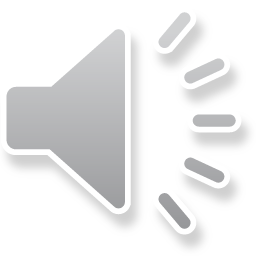 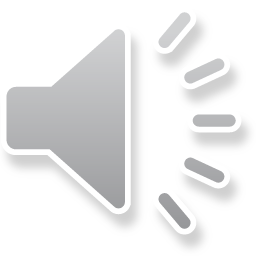 Lightening Round!
How?
What?
5 Seconds!
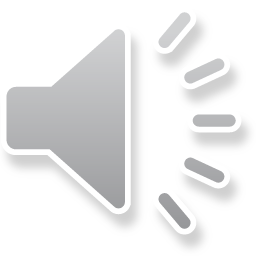 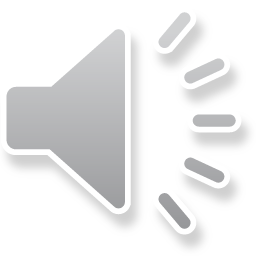 Lightening Round!
How?
What?
5 Seconds!
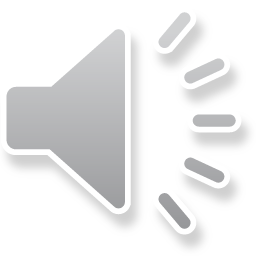 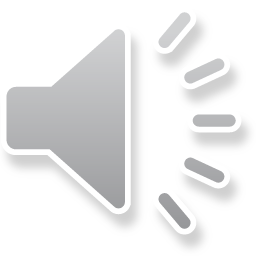 Lightening Round!
How?
What?
5 Seconds!
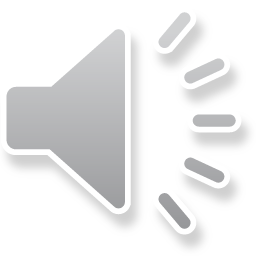 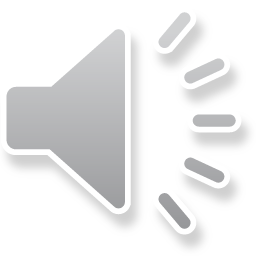 Lightening Round!
How?
What?
5 Seconds!
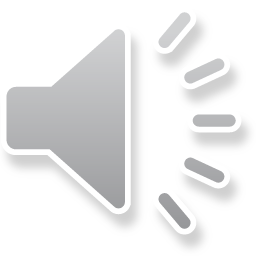 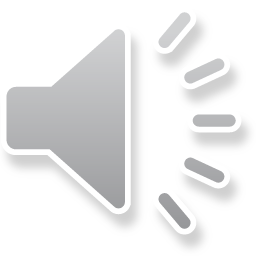 Lightening Round!
How?
What?
3 Seconds!
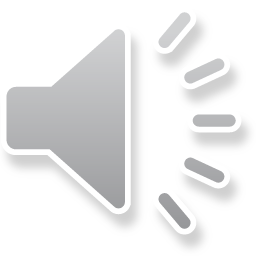 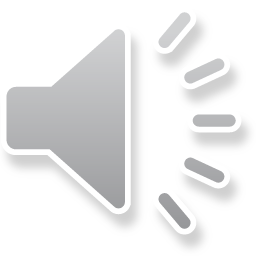 Lightening Round!
How?
What?
3 Seconds!
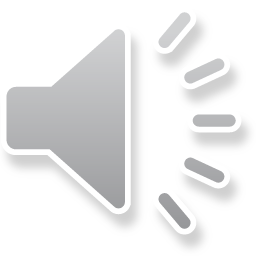 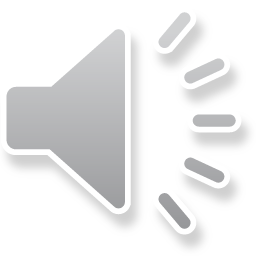 Lightening Round!
How?
What?
3 Seconds!
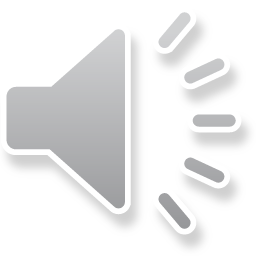 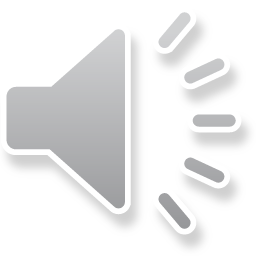 Lightening Round!
How?
What?
3 Seconds!
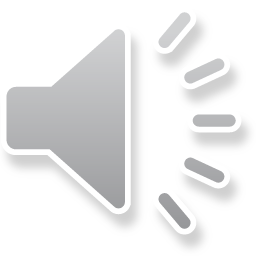 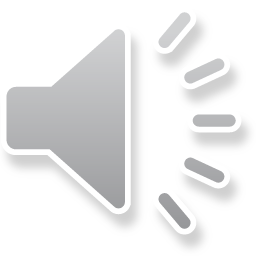 Lightening Round!
How?
What?
3 Seconds!
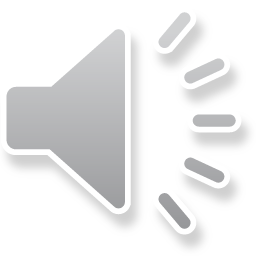 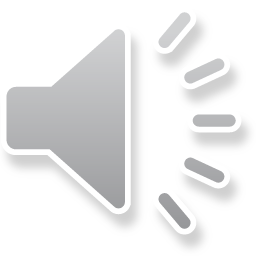 Lightening Round!
How?
What?
3 Seconds!
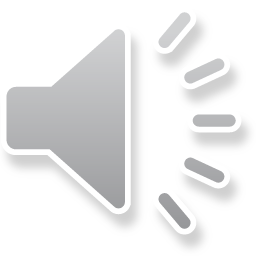 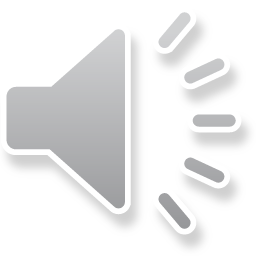 Lightening Round!
How?
What?
3 Seconds!
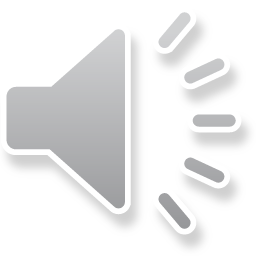 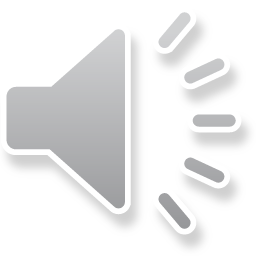